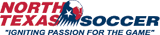 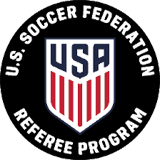 2016/17 IFAB Revised
Laws of the Game

Summary

(This is in no way meant to be used as a complete presentation of the changes to the IFAB Laws of the Game.  The wording for the Law summary was taken directly from the IFAB document: “Outline summary of Law changes.”  Significant changes have been boldfaced by the NTX SDI.
LAW 1 – The Field of Play
Artificial and natural surfaces may not be combined on the field

Competitions may determine field size for their competitions (within Law 1 parameters) 

All commercial advertising on the ground must be at least 1m (1yd) from boundary lines

Logos/emblems of FAs, competitions etc. allowed on corner flags (no advertising)
LAW 2 – The ball - No Change
LAW 3 – The Players (new title)
 


Clarifies situation when a player is sent off before/after kick-off

Direct FK (or PK) if a substitute/team official interferes with play 

If something/someone (other than a player) touches a ball as it goes into the goal the referee can award the goal if the touch had no impact on the defenders
LAW 4 – The Players’ Equipment
Any tape or other material on/covering socks must be same color as the sock
Player losing footwear/shinguard accidentally can play on until next stoppage
Undershorts must be color of shorts or hem; team must all wear same color
Electronic communication with substitutes is forbidden 
Player can return during play after changing/correcting equipment, once equipment has been checked (by referee, fourth official or AR) and referee signals
LAW 5 – The Referee

5.1 - Decisions of the referee - opinion and discretion Additional text

Decisions will be made to the best of the referee’s ability according to the Laws of the Game and the ‘spirit of the game’ and will be based on the opinion of the referee who has the discretion to take appropriate action within the framework of the Laws of the Game.
LAW 5 – The Referee
Decision can not be changed if play restarted or referee has left the field of play 
Referee can send a player off from pre-match pitch inspection onwards (no card is shown if player is sent off prior to the kick off)
Referee can only use RC + YC after entering the field at start of the match (until after match has ended including halftime, extra time & KFTPM)
Player injured by RC/YC foul can be quickly assessed/treated and stay on field
The equipment a referee can or may be allowed to use (fitness monitoring equipment allowed.)
LAW 6 – THE OTHER MATCH OFFICIALS (New title)
LAW 7 – The Duration of the Match

More reasons for additional time (e.g. medical or water breaks)
LAW 8 – The Start and restart of play

Ball must clearly move to be in play for all kicked restarts
Kick off – the ball is in play when it is kicked and clearly moves (it no longer has to move forward)
Referee can not ‘manufacture’ outcome of a dropped ball 
Dropped ball must touch at least two players before a goal may be scored.
LAW 9 – The Ball In and Out of Play
If a ball rebounds off a match official it is in play unless it wholly passed over a boundary line
LAW 10 – DETERMINING THE OUTCOME OF A MATCH (new title)
Kicks from the penalty mark: 
Referee tosses coin to choose goal (unless weather, safety, etc…) (second coin toss for captains to determine order of kicks.)
Player temporarily off the field (e.g. injured) at final whistle can take part in the kick
Both teams must have same number of players before and during the kicks
LAW 10 – DETERMINING THE OUTCOME OF A MATCH (new title)
Kicks from the penalty mark: 

Referees do not need to know the names or order of kickers – just numbers
Goalkeeper (who can no longer continue) can be replaced at any time 
Kicks not delayed if player leaves the field; if not back in time kick is forfeited
LAW 11 – Offside

Halfway line ‘neutral’ for offside; player must be in opponents’ half

Offside FK always taken where offense occurs
LAW 12 – Fouls and Misconduct

Foul with contact is a direct FK
Advantage for a RC – IFK if offender then gets involved in play 
Change of wording for handball so not every handball is a YC
Some DOGSO offenses in penalty area are punished with a YC
Attempted violent conduct is a RC, even if no contact
Striking on head/face when not challenging an opponent is a RC (unless negligible)
LAW 12 – Fouls and Misconduct
Impeding with contact is a DFK – (there are now 11 DFK restarts, this is #11)
Offence against substitutes, team officials, match officials etc. is now a direct FK or Penalty Kick
Foul off the field (as part of play) penalized with a DFK on boundary line (PK in own penalty area)
12.16 – Fouls off the field of play 
New text
However, if a player leaves the field of play as part of play and commits an offence against another player, play is restarted with a free kick taken on the boundary line nearest to where the offence occurred; for direct free kick offences a penalty kick is awarded if this is within the offender’s penalty area.

IFAB Explanation
Law is changed as football would expect that if 2 players leave the field as part of normal action and one fouls the other off the field, a free kick should be awarded. No one would understand if the referee gave a RC/YC and restarted with a dropped ball (or IDFK). The FK is awarded on the touchline/goal line nearest to where the foul occurred; if this is in the offender’s penalty area a penalty is awarded.
Denial of DOGSO in the penalty areaWhere a player denies the opposing team a goal or an obvious goal-scoring opportunity by a deliberate handball offense the player is sent off where the offence occurs. Where a player commits an offence against an opponent within their own penalty area which denies an obvious goal scoring opportunity, and the referee awards a PK, the offending player is cautioned unless…..
The offense is holding, pulling or pushing
NO attempt to play the ball or no possibility for player making the challenge to play the ball
The offense is one which is punishable by a red card (e.g. serious foul play, violent conduct).
In the event of the above scenarios – a red card is issued and the player is sent off
DOGSO in the Penalty Area
IFAB Explanation

“When a DOGSO offense is committed by a defender in the penalty area, the penalty kick effectively restores the goal-scoring opportunity so the punishment for the player should be less strong (a YC) than when the offense is committed outside the penalty area. However, where the offense is handball or clearly not a genuine attempt to play or challenge for the ball (as defined in the wording) the player will be sent off.”
LAW 13 – Free kicks

Difference between ‘intercepting’ a FK and ‘stopping’ or ‘deliberately preventing’ the ball after FK has been taken
Ball is in play when it is kicked and clearly moves
LAW 14 – The Penalty Kick

IFK + YC if wrong player deliberately takes the penalty
IFK if ball is kicked backwards
If ‘illegal’ feinting occurs it is always an indirect FK (and YC)
If the goalkeeper infringes and the PK is missed, the kick is retaken and the goalkeeper receives a caution
LAW 15 – The THROW-IN
New wording makes it clear that ball must be thrown with both hands
 
LAW 16– The Goal Kick  
If GK kicked into own goal it is a corner kick to opponents
An opponent in the penalty area when the goal kick is taken can not play the ball first
 
LAW 17 – The CORNER KICK 

If CK kicked into own goal it is a corner kick to opponents
2016/2017 Revisions of the Laws of the Game
From U.S. Soccer Referee Department Update: April 20, 2016

“The 130th AGM of The IFAB took place on March 5, 2016.  The AGM approved a comprehensive revision of the Laws of the Game.  The English version of the 2016/2017 LOTG, as well as a presentation explaining the changes can be found at 
www.theifab.com.

These new changes may be implemented within your states as of June 1, 2016; provided they have been properly communicated to all of your states' membership, including all State Association Presidents, Executive Directors, and Directors of Coaching.”
For a more detailed description of the 2016-17 LOTG changes please
visit the IFAB website:
IFAB Summary of Law Changes
http://static-3eb8.kxcdn.com/assets/documents/IFAB_laws_of_the_game_changes.pdf  

IFAB Practical Guidelines for Match Officials
http://static-3eb8.kxcdn.com/assets/documents/IFAB_laws_of_the_game_practical_guidelines.pdf  
 
IFAB Glossary
http://static-3eb8.kxcdn.com/assets/documents/IFAB_laws_of_the_game_glossary.pdf
IMPORTANT INFORMATION REGARDING HEADING THE BALL

At the NTX AGM meeting July 9, 2016 it was voted and approved that;

RECREATIONAL U12 and below – 
No deliberate heading is allowed. If a player deliberately heads the ball, you are to blow the whistle, stop play and restart with an IFK. 
The restart will be where the player deliberately headed the ball. 
If it’s in the goal area, restart at the top of the goal area parallel to where the player was when he/she headed the ball. This is for U12 RECREATIONAL and below.

COMPETITIVE U11 and below -
It’s STRONGLY recommended that heading is not allowed. 

Competitive rules of competition are governed by League ROC. Check with your league.
The NTX SRC committee encourages all referees to attend their local training opportunities.

Take the 2016-17 LOTG Quiz – log onto gameofficials, click on courses, click on referee courses – Course #16861

WE appreciate the 300+ referees that attended the All Referee clinics on July 16, 2016. The next one will be in November.

With up to date information, you will be better equipped to referee. 

Have a GREAT season.

Ann Hicks
NTX SDI
Ahicks.ntx.sdi@gmail.com